Financial Data on WRDSIntro to COMPUSTAT, CRSP and WRDS Analytics
January 31st, 2024
Presenter: Eunji Oh, Ph.D., Research Support Director, WRDS
Agenda
1
2
3
4
5
6
What is WRDS?
Accessing the Data
Financial Data on WRDS
COMPUSTAT / CRSP overview
Advanced Access Features
WRDS Research Products & Support
2
Overview of WRDS
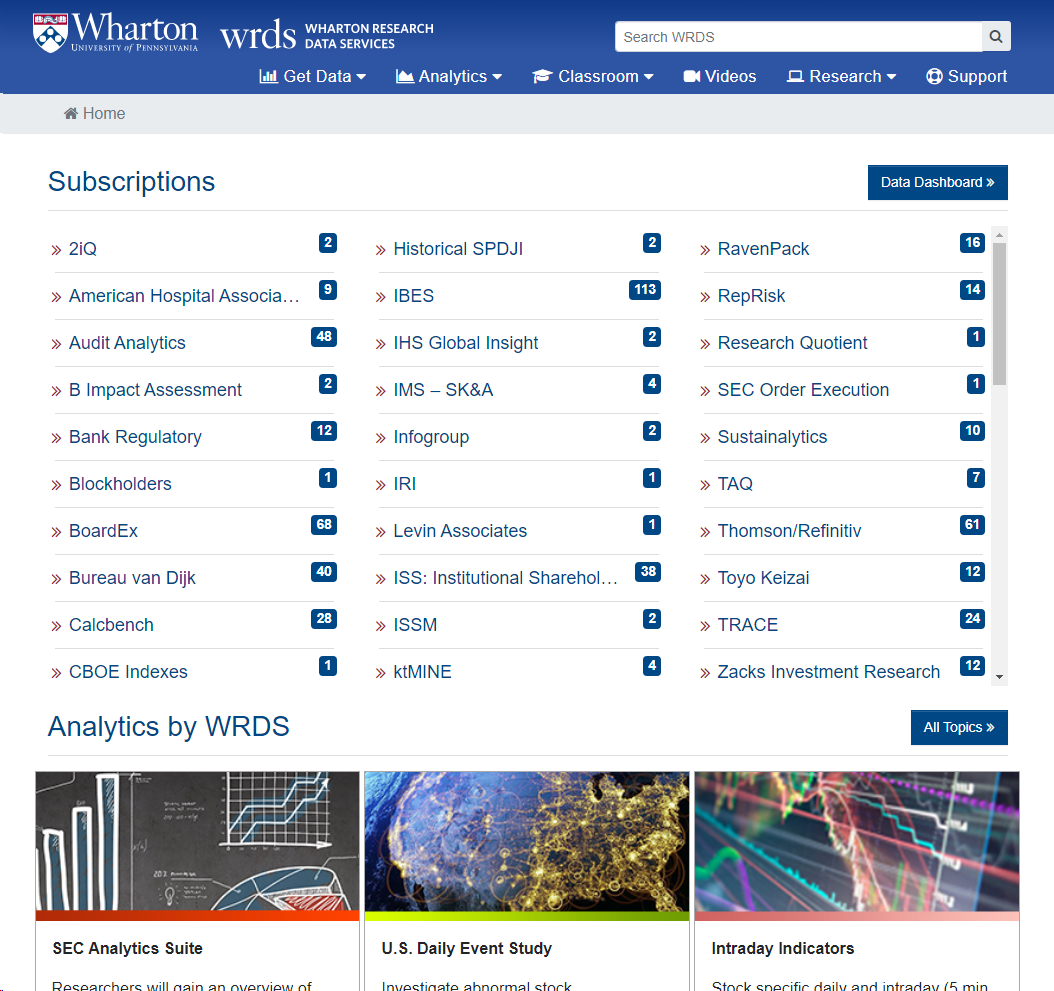 What is WRDS?
Financial Database / Analytics platform
Data vendor products
WRDS own products
Research hub
WRDS Cloud, PC-SAS, SAS Studio, Jupyter lab
Sample programs
Knowledge base
Supporting over 75,000 researchers at 500+ institutions in 35+ countries
4
Wharton Research Data Services
Evolution of WRDS
Data Aggregator (1993 - present)
Access to Cloud Servers with Research Data and Macros
Economy of Scale in Data distribution
Full-time Technical support
Online help, email support, and 24/7 network monitoring 
Research Platform (2001– present)
Knowledge Base: Data Overviews, Research Applications, and SAS macros
Full-time Research support
Research Team: 8 Ph.D.s in Economics and Finance
Research Analytics (since 2013)
5
WRDS Data Vendors
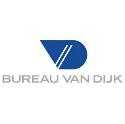 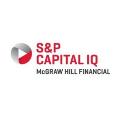 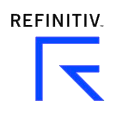 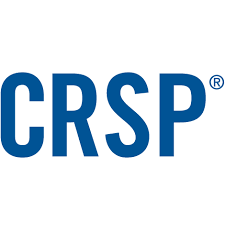 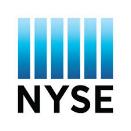 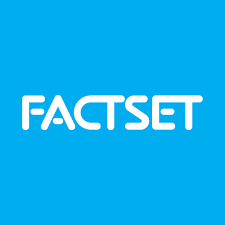 6
WRDS advantages over financial portal
Batch download of data: 
Ex: One can download CRSP’s historical stock data from 1926 – current 
Optimal structure for research
WRDS review original data from vendor and restructure it so that it can be ready for research
Academic research analytics (ex – linking suite, financial ratio, SEC analytics, etc.)
WRDS provides research analytics and research program that can help academic research
One stop shop for academic research
User can access WRDS data and run programs on WRDS cloud
User can link their Dropbox to WRDS and easily use outside data on WRDS cloud or share research output with co-authors
7
Agenda
1
2
3
4
5
6
What is WRDS?
Accessing the Data
Financial Data on WRDS
COMPUSTAT / CRSP overview
Advanced Access Features
WRDS Research Products & Support
8
Accessing Methods on WRDS
Multiple Access Options
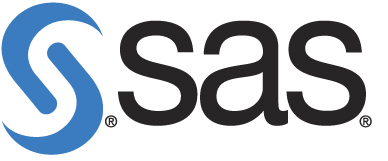 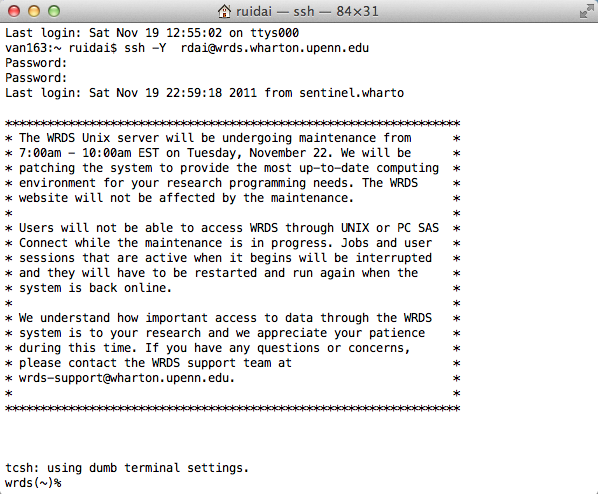 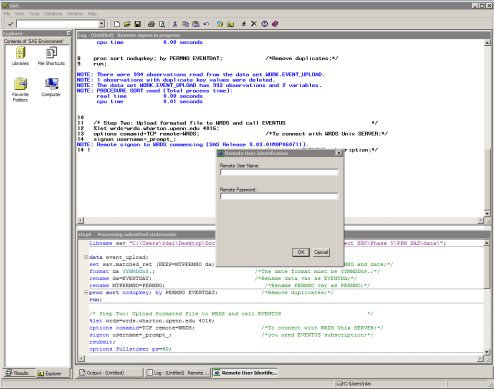 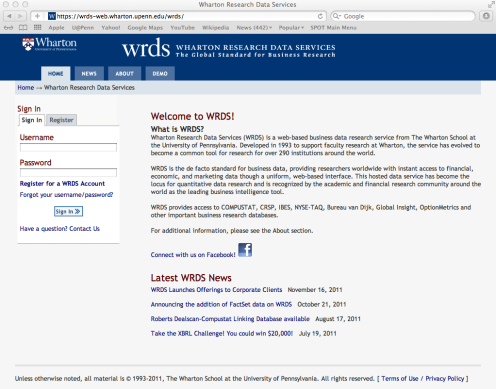 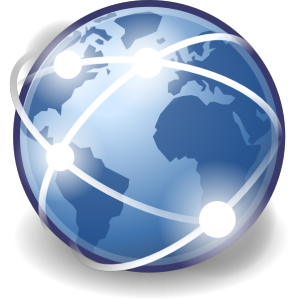 Internet
WRDS
Web Queries:   For Downloading
Unix WRDS Cloud: 
For efficient querying and storage access
PC SAS, R, Python, STATA, etc.:
For programming language users
Web-based Applications:
SAS Studio / Jupyter Hub
10
Agenda
1
2
3
4
5
6
What is WRDS?
Accessing the Data
Financial Data on WRDS
COMPUSTAT / CRSP overview
Advanced Access Features
WRDS Research Products & Support
11
Financial Data on WRDS
Sources of Financial Data (see full data list in the appendix)
Fundamentals/Filings
Yearly/Quarterly Snapshots of a Firm (Unit: Firm)
Assets/Trading 
Daily/Monthly Trading Price/Volume of a Security(Equity, Bond, Derivatives) (Unit: Issue)
Industry Specific
(Ex) Bank specific database (Unit: Firm/Industry)
Events/Transactions
M&A, Security Issuance(IPO, SEO), News Datasets (Unit: Firm)
Institutional Investors (Hedge Funds and Mutual Funds)
Characteristics, Ownership, Return of Funds(Mutual/Hedge) (Unit: Fund)
Firm Behavior/Individuals
Corporate Governance, Social Responsibility (Unit: Firm)
Analysts, Human Networks (Unit: Individual)
13
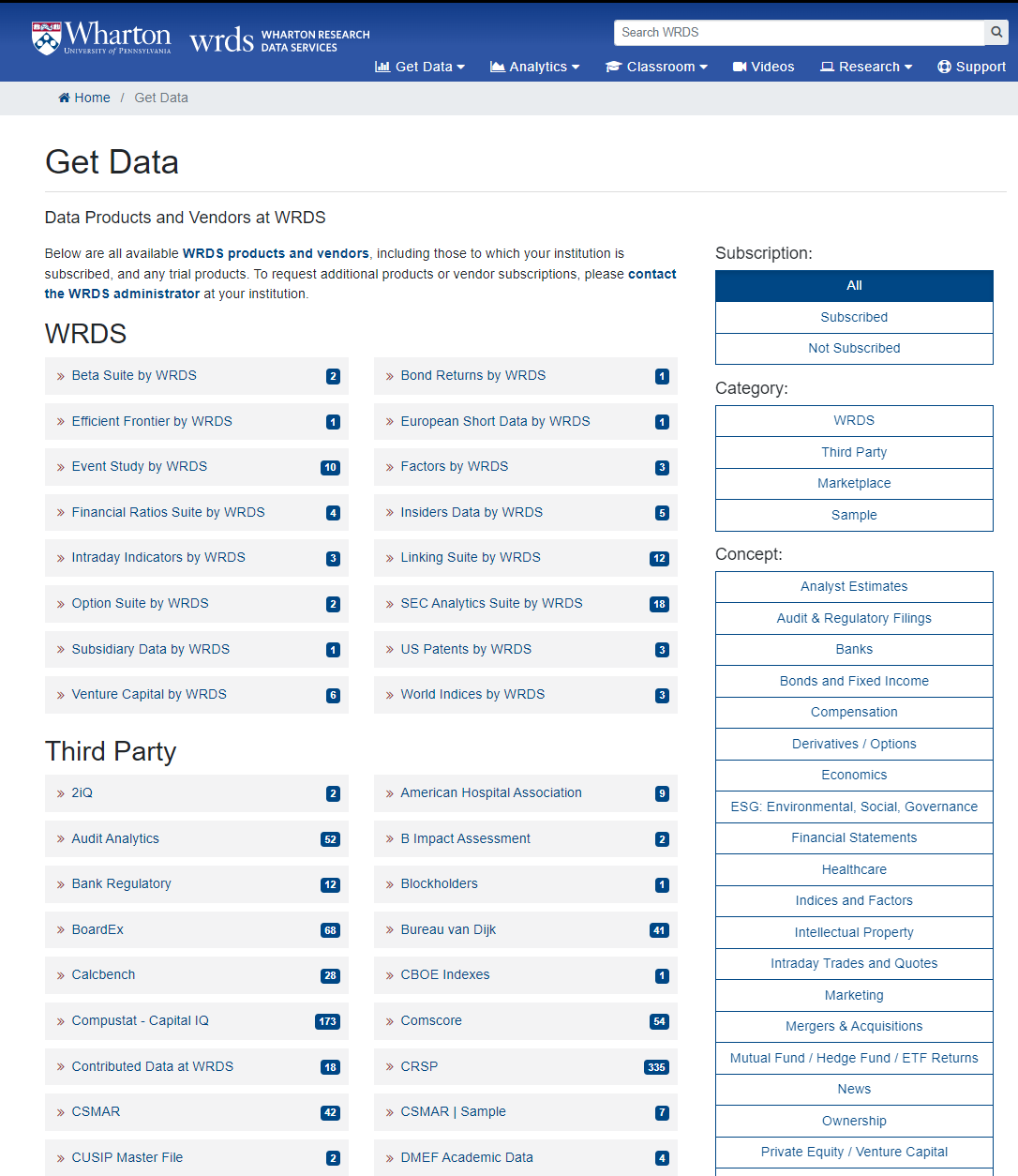 Browse Data by Concept
https://wrds-www.wharton.upenn.edu/pages/get-data/
14
Global Data on WRDS
Financial Fundamentals: 
Public companies: Compustat Global, Worldscope, Factset Fundamental
Private companies: Bvd Orbis, Bvd Amadeus
Stock prices: Compustat Global, Datastream, and more
Ownership: Thomson Global Ownership
M&A: Thomson SDC
Others: Wind, Toyo Keizai, ESG databases, and more
15
WRDS Video Resources
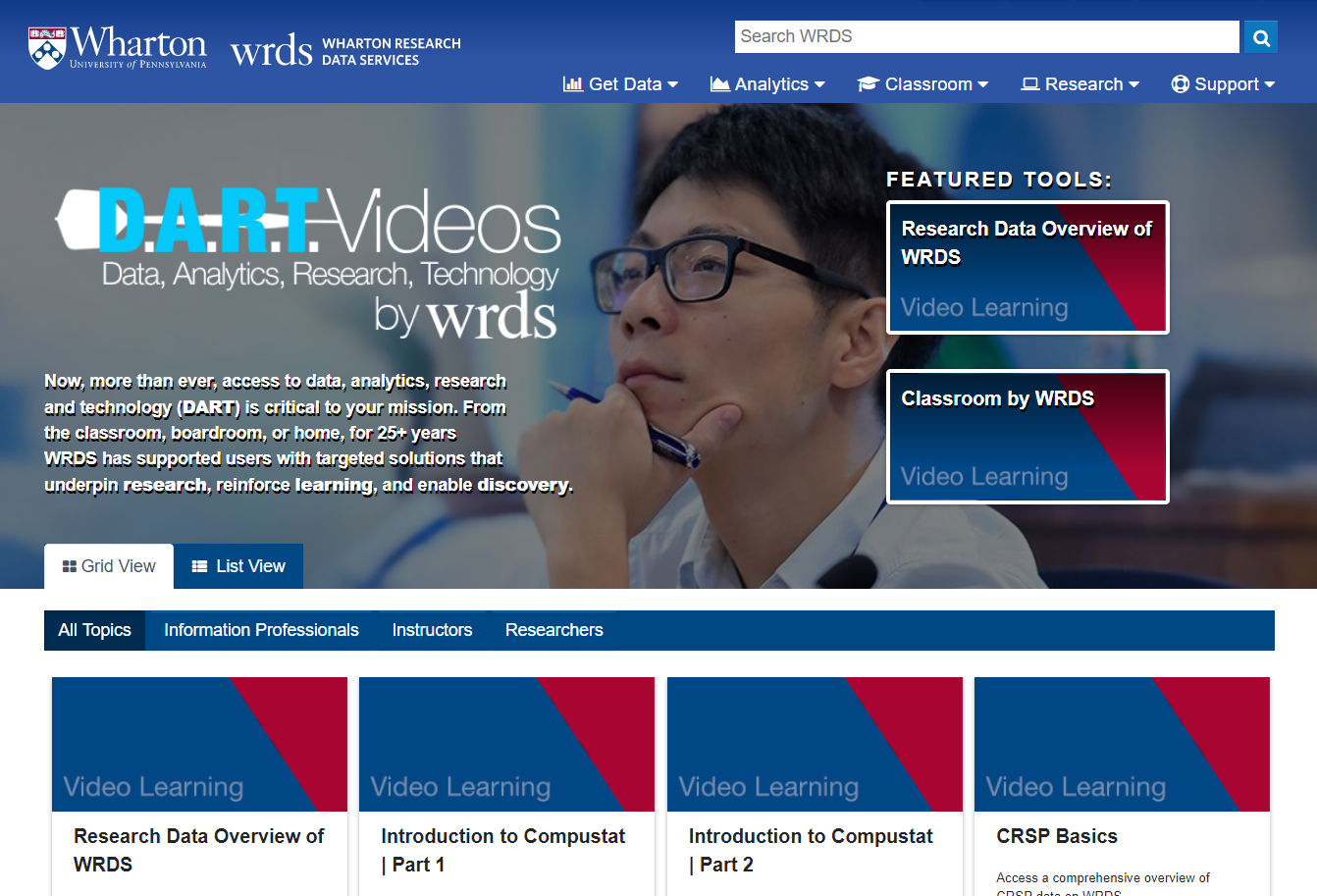 Remote Learning
Data
Analytics
Research
Technology






https://wrds-www.wharton.upenn.edu/pages/video-support/
16
Agenda
1
2
3
4
5
6
What is WRDS?
Accessing the Data
Financial Data on WRDS
COMPUSTAT / CRSP overview
Advanced Access Features
WRDS Research Products & Support
17
COMPUSTAT / CRSP
Accounting and Financial Data in COMPUSTAT
COMPUSTAT North-America: U.S. and Canadian fundamental and market information on 35,000+ active and inactive public companies, from 1950-present
COMPUSTAT Global: Fundamental data of 39,000+ active and inactive companies in 80+ countries, the earliest data is from 1986
Fundamental data available on an annual and quarterly frequencies with thousands of Income Statement, Balance Sheet, Statement of Cash Flows, and supplemental & industry-specific data items
Market data available on a monthly and daily frequencies with Prices, Dividends, Returns, Trading Volume, Shares Outstanding and Short-Interest Information (Very Similar to CRSP in many dimensions)

Both Fundamental Data and Market Data are now in the same data feed and are updated daily
19
COMPUSTAT Coverage
20
COMPUSTAT Example
Get Current Assets, Assets for IBM, Microsoft, and Apple between Jan 2019 and Dec 2021
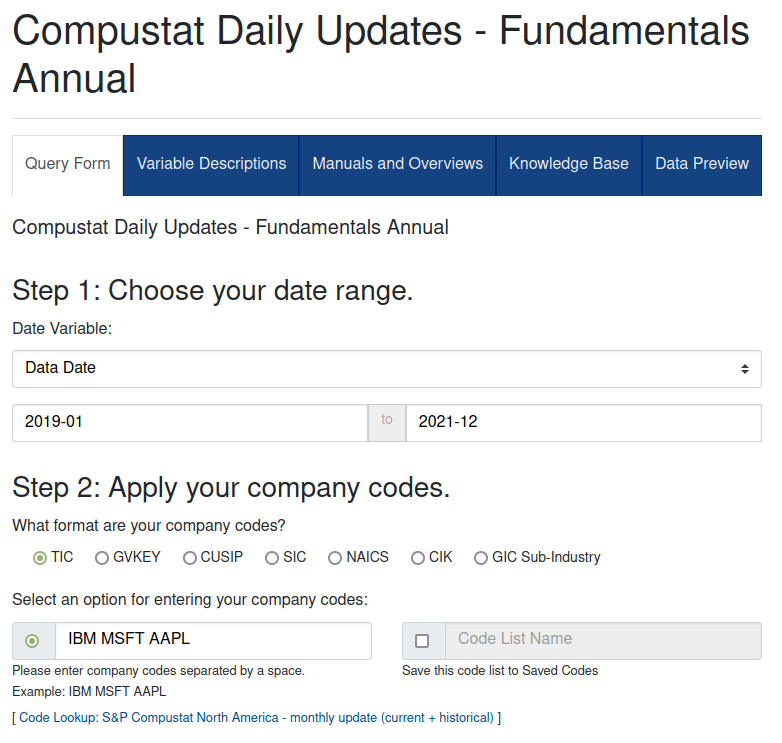 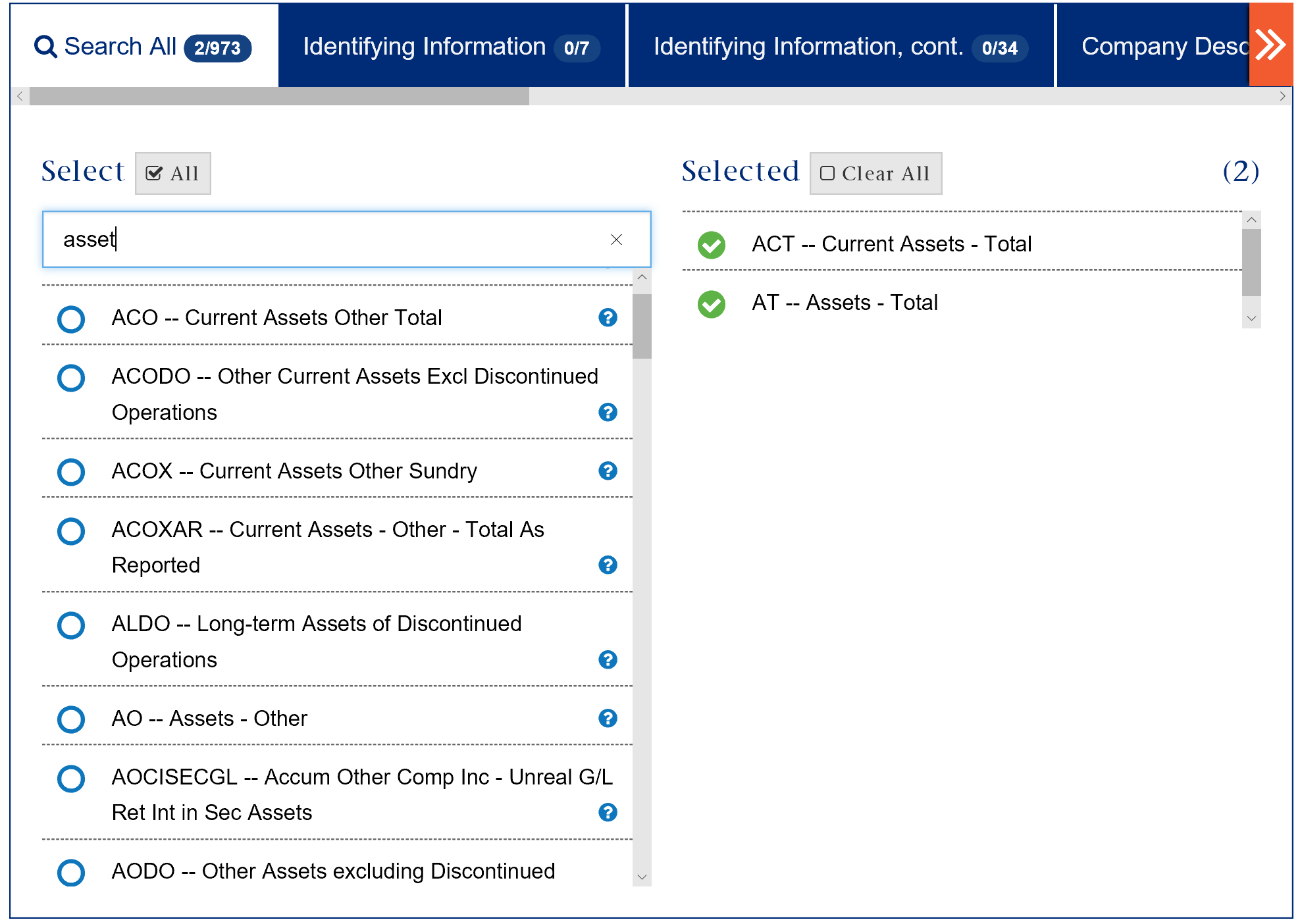 21
COMPUSTAT Examples
Finding Financial Statement Variables for IBM

Finding Financial Statement Variables for unknown ID

Finding ~ for more than one company with known IDs

Add web query output filters

Choose the output format you need
22
WRDS Support for COMPUSTAT
Compustat manual 

WRDS Documents

Sample Programs (extracts, point-in-time, etc.)
Research → Sample Programs → Compustat

Research Applications (book-to-market, P/E Ratio )
Research → Applications
Remote learning clip part a and part b
23
Primary Identifiers
The Primary Identifiers  
GVKEY at firm-level 
GVKEY + IID at security-level

GVKEY is a unique six-digit identifier and primary key for each company and assigned by COMPUSTAT: Permanent, and Unique (Not Recyclable).
IID is assigned for each securities
Alphabet’s class A stocks: IID = 01
Alphabet’s class C stocks: IID = 03
24
Common Secondary Identifiers
Stock Tickers: Exchange Specific, with Suffixes, NOT Permanent, and Recyclable

CUSIP also is NOT Permanent but Unique and NOT Exchange Specific. 
8- or 9-digit CUSIP is assigned for issues (e.g. equities and bonds).
6-digit CUSIP is assigned for issuers (e.g. firms)

CIK: US filing number at the SEC, and Changeable

Company Names are often abbreviated/manipulated by data vendors
Very difficult to have a reliable merging code by using company names
25
Identifiers example
Alphabet & Meta (source table: Compustat’s comp.SECURITY)
Alphabet & Meta (source table: Compustat’s comp.NAMES)
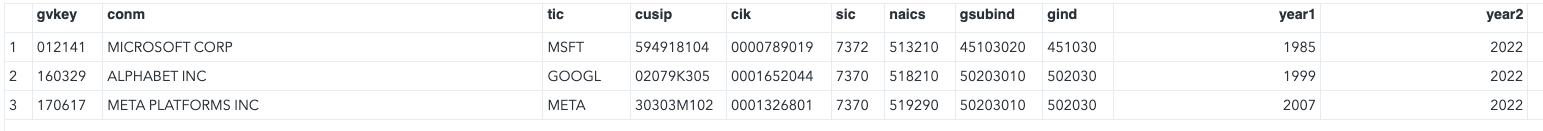 Compustat’s TICKERs, CUSIPs, CIKs are updated to the most current information (header)
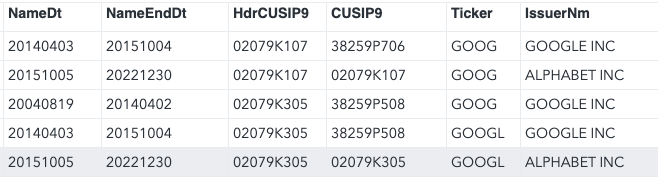 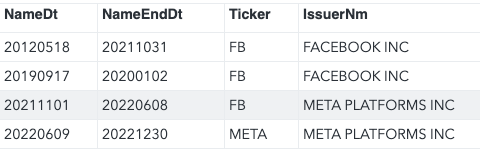 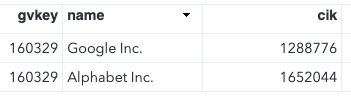 Source: CRSP Historical Names file
26
Compustat Data – Basic screening
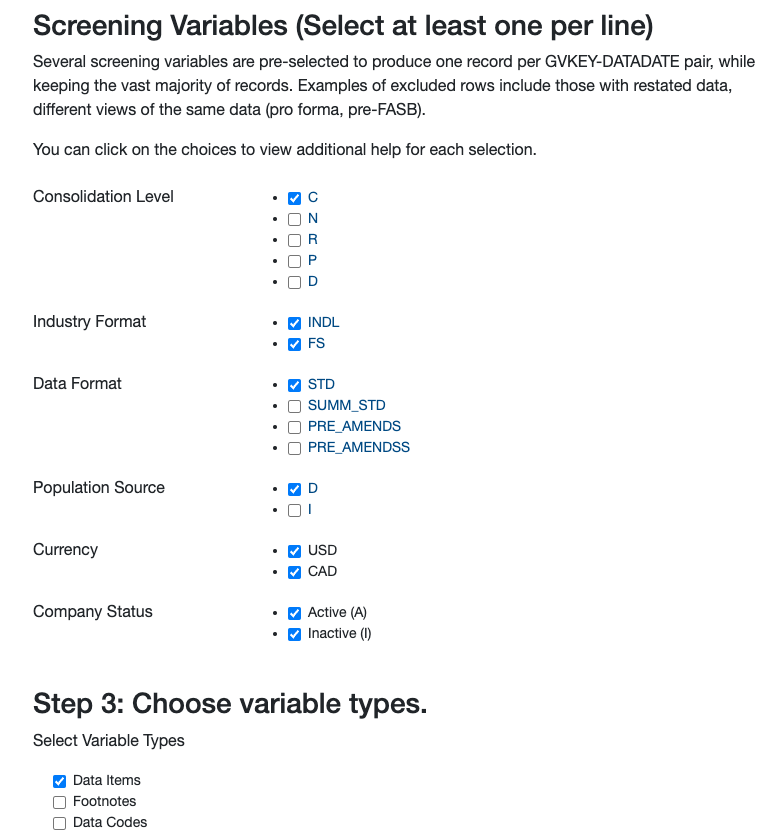 Screening with filing type, data source, and data type
Consolidation Level: 
Consolidated (C) / Non-Consolidated (N) / etc.
Industry Format:
Industrial (INDL) / Financial (FS)
Data Format: 
Standard (STD) / Summary (SUMM_STD) / etc.
Population Source: 
Domestic (D) / International (I)
Company Status: 
Active (A) / Inactive (I)
Data Items / Footnotes / Data Codes
27
Compustat Fundamental Data Sample
28
Stock Market Data in CRSP
Center for Research in Security Prices (CRSP) is a research center at the Booth School of Business of the University of Chicago
Comprehensive collection of daily and monthly security records for the NYSE/AMEX/NASDAQ/ARCA trading activities
Daily and Monthly data for roughly 28K + securities of Domestic companies and ADRs traded on major exchanges from 1925–present
Complete historical information : 
Accurate records of special distributions and stock splits in return calculation 
Keep delisting companies (pre-M&A  or bankruptcies), and delisting returns
29
Primary Identifiers
Primary Identifiers
PERMNO at security level
PERMCO at firm level 
PERMNO is a unique permanent identifier and primary key assigned by CRSP to each security: Permanent, and Unique (Not Recyclable).
PERMCO is a unique identifier for each company assigned by CRSP: Permanent, and Unique (Not Recyclable).
Date Identifiers
Calendar date: date
In monthly stock file, date is set to be the end of the month
30
Common Secondary Identifiers
Stock Tickers: Exchange Specific, with Suffixes, NOT Permanent, and Recyclable
CRSP keeps historical changes in Ticker symbols
CUSIP also is NOT Permanent but Unique and NOT Exchange Specific. 
8- or 9-digit CUSIP is assigned for issues (e.g. equities and bonds).
6-digit CUSIP is assigned for issuers (e.g. firms)
CRSP keeps both most current CUSIP and historical CUSIP (NCUSIP)
Company Names are often abbreviated/manipulated by data vendors
CRSP keeps historical changes in company names
Very difficult to have a reliable merging code by using company names
31
Identifiers Example
1 PERMCO per company
1 PERMNO per stock
10 Different CUSIPs
5 Different Tickers
8 Different Names
32
CRSP Example
Get monthly prices, return and volume information for Microsoft and Ford from 1925 to 2008
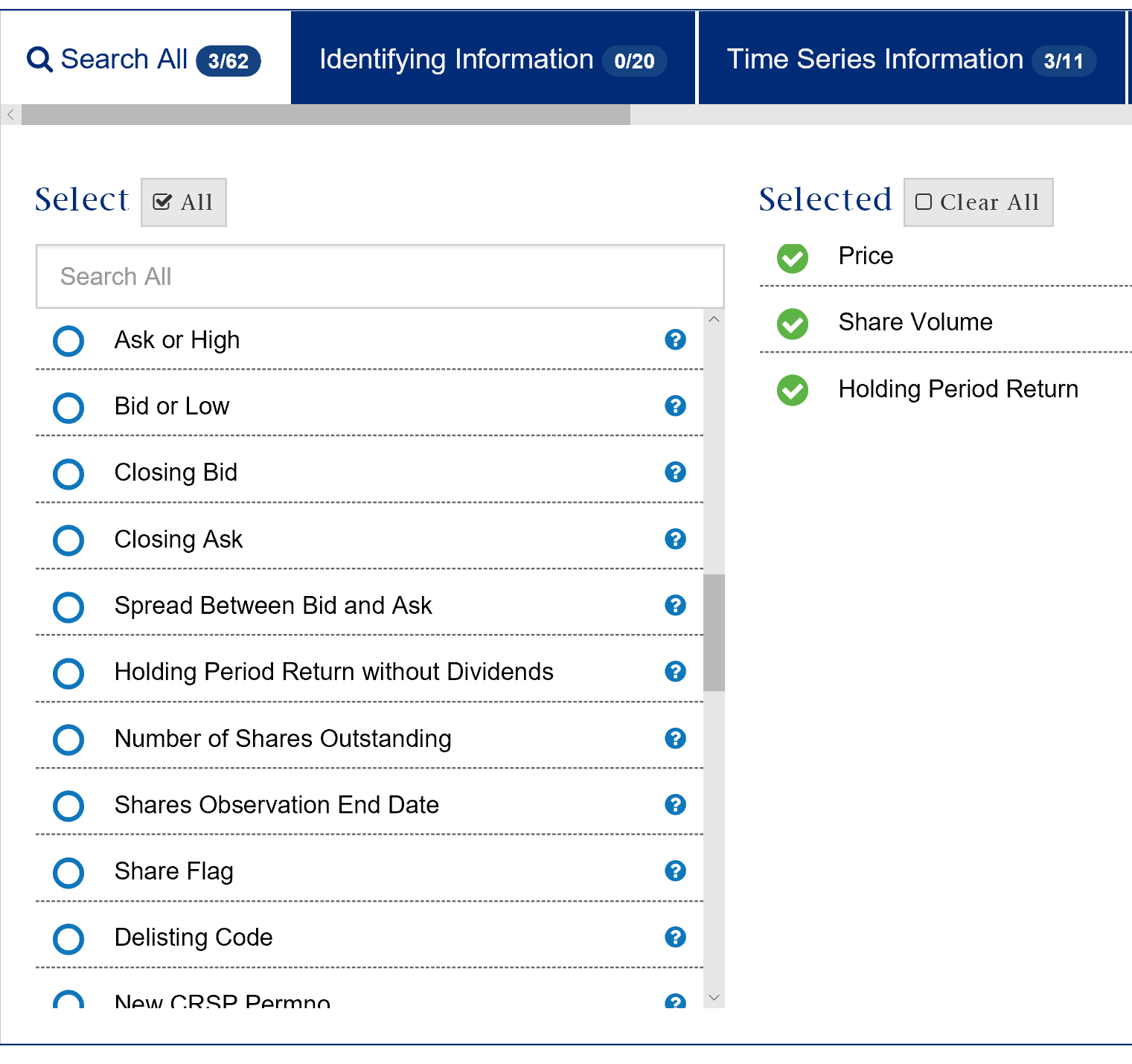 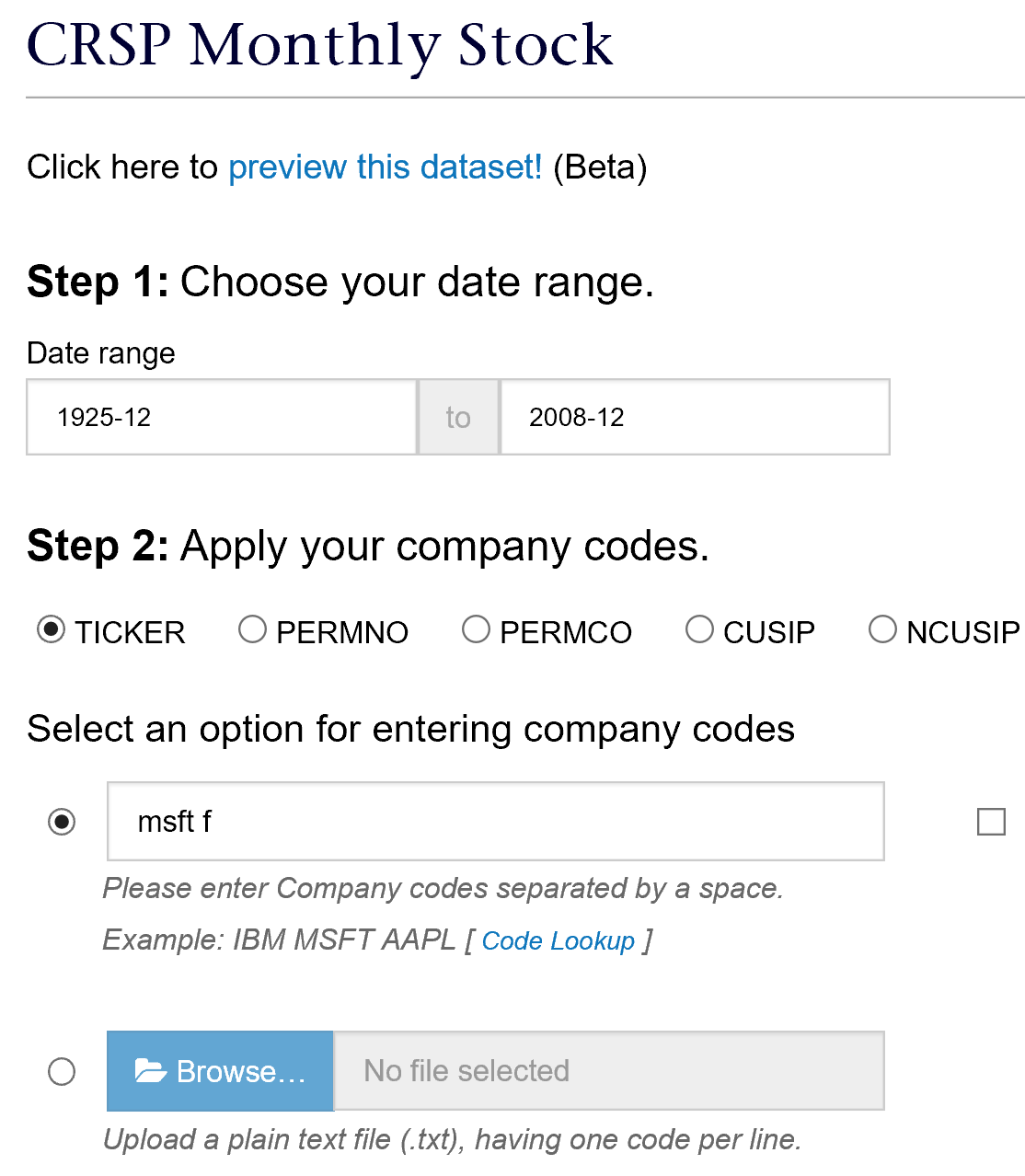 33
CRSP Examples
Stock returns

Stock headers

Dividends/share repurchases

Distribution

Adjustment factors

https://wrds-www.wharton.upenn.edu/pages/grid-items/crsp-basics/
34
WRDS Support for CRSP
Sample Programs 
Data Extracts, CCM and merging by CUSIP   
Calculate CAPM beta and excess returns
Research → Sample Programs → CRSP Sample Programs 
Research Applications
Compound returns, Momentum and Governance Portfolios
Fama-French factors and B/M portfolios, Beta Estimation Research → Applications
Remote learning
Useful Variables, Basics, Coverage, Database Structure
35
How to Link CRSP and COMPUSTAT
Major Difficulties to link CRSP and COMPUSTAT
Different Frequencies:
COMPUSTAT – Accounting items are on annual-basis or quarterly-basis
CRSP– Security trading data is Monthly or Daily
Different Universe of Companies
CRSP: Equities listed in NYSE, AMEX, NASDAQ, ARCA, and BATS
COMPUSTAT: 10K and 10Q Filers to the SEC
Solution: Use the CCM(CRSP-COMPUSTAT Merged) Dataset or the linking macro
36
Agenda
1
2
3
4
5
6
What is WRDS?
Accessing the Data
Financial Data on WRDS
COMPUSTAT / CRSP overview
Advanced Access Features
WRDS Research Products & Support
37
Advanced Data Access on WRDS
Advanced Features – Access Data Remotely on WRDS Server
What if a web query does not do all that you need it to do?
Filtering data on multiple conditions
Some data tables are only accessible on WRDS cloud
More ways to access finance data at WRDS









WRDS Cloud gives you 10GB secure, personal home directory storage and access to 500GB shared directory storage within your institution. Helpful for storing code and results!
Customize your software (R, Python, SAS, etc) and connect to WRDS cloud server
39
WRDS SAS Studio
https://wrds-cloud.wharton.upenn.edu/SASStudio/
A web-based SAS application running on WRDS cloud
WRDS SAS Studio support: https://wrds-www.wharton.upenn.edu/pages/support/programming-wrds/programming-sas/sas-web-sasstudio/
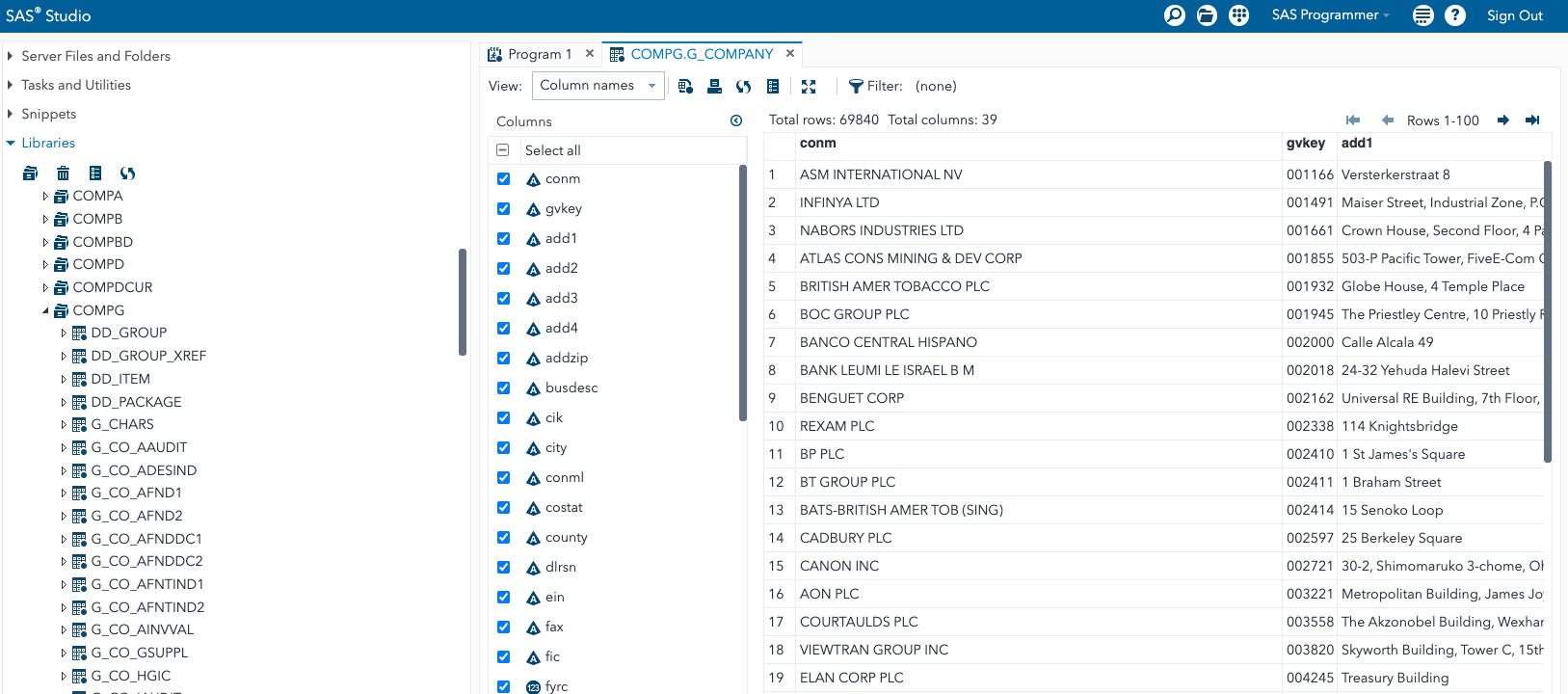 40
WRDS Jupyter Hub
https://wrds-jupyter.wharton.upenn.edu/hub/
Jupyter Hub is a web-based notebook style Interactive Development Environment
Python3 and R are supported
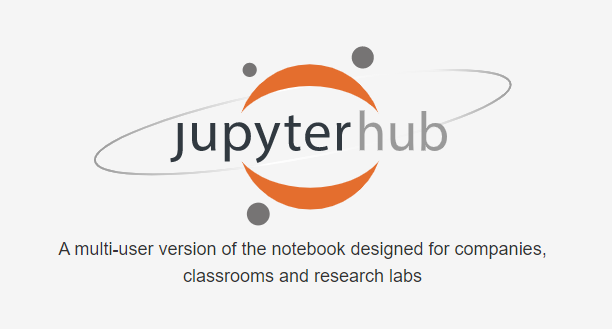 41
WRDS RStudio
https://wrds-rstudio.wharton.upenn.edu/
A web-based R application running on WRDS cloud
WRDS RStudio support: https://wrds-www.wharton.upenn.edu/pages/support/programming-wrds/programming-r/r-from-the-web/
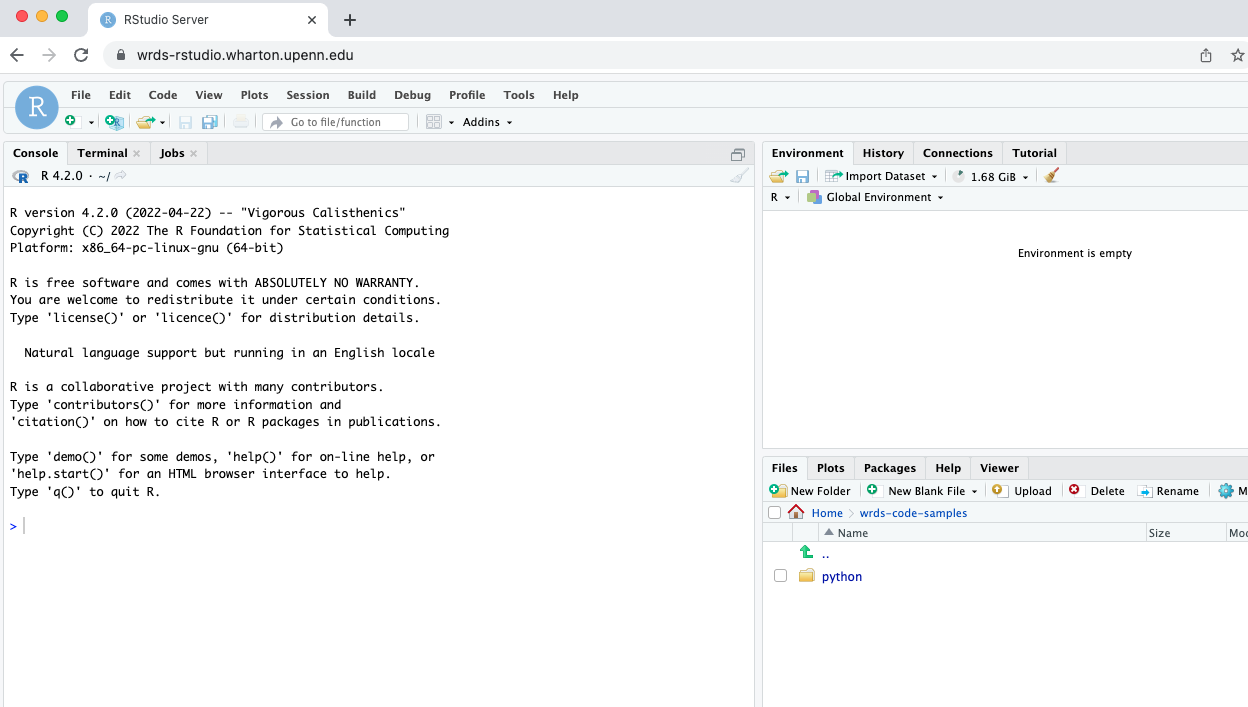 42
PC-SAS / Connect – Concept
SAS software installed on your Windows PC 
Some local SAS dataset in your PC 
Remote access WRDS data by connecting to WRDS server 
Use WRDS powerful Unix server processing resources 
Access Unix permanent (10GB) & temp (4.5TB) disk spaces
Steps:
Connect to WRDS server
 %let wrds = wrds-cloud.wharton.upenn.edu 4016;
options comamid = TCP remote = WRDS;
signon username = _prompt_;
Remote Submitrsubmit;	  {Program}endrsubmit;
Sign off
      signoff;
Support → Getting Started -> Accessing WRDS -> PC-SAS Connect
43
PC-SAS / Connect – An Example
Example: Find all companies in 1997① with sales >= 1 billion②, total assets >= 5 billions③, and with >= 30 years of publicly reported financial statements④.
/* PC-SAS/Connect Communication Block  */
%let wrds = wrds-cloud.wharton.upenn.edu 4016;
options comamid=TCP remote=WRDS;
signon username=_prompt_; 

/* Submit SAS code to WRDS Unix Server */
rsubmit ;
/* SAS CODE submitted to WRDS Sever    */
proc sql;
create table demo(
where= (fyear=1997 and sale>=1000 and at>=5000 and firm_age>=30)) as 

select fyear, conm, tic, gvkey, sale, at, (fyear - min(fyear)) as Firm_Age

from comp.funda where not missing(at) and consol="C" and indfmt="INDL" and datafmt="STD" and popsrc="D"

group by gvkey;
quit;
/* Remote SAS CODE submission Ends */
endrsubmit;

/* Sign off from PC-SAS/Connect    */
Signoff;
44
How to Access SAS Data in UNIX
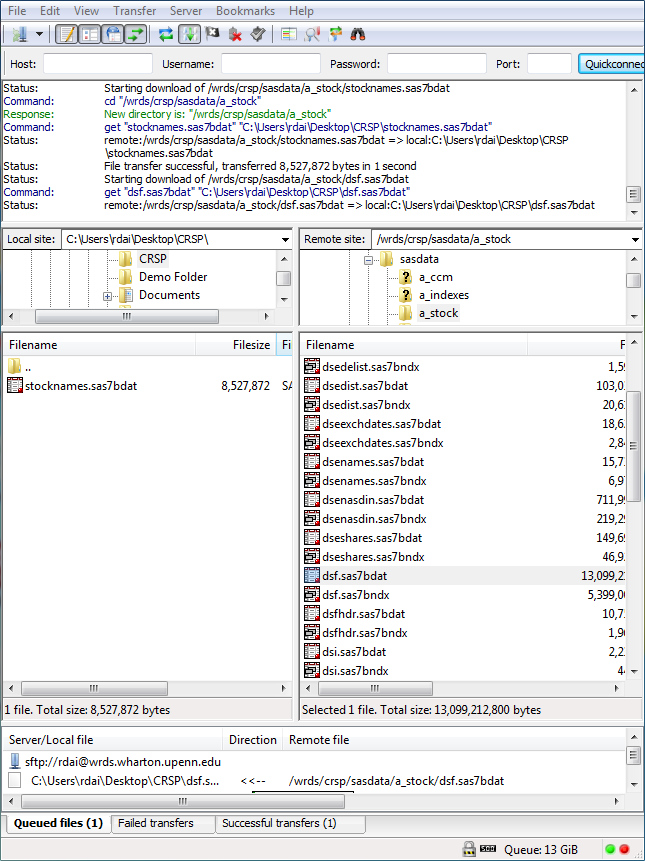 Install SFTP Client software in your PC (freeware such as WIN SCP)
Set SFTP Client to be connected to the server: wrds-cloud.wharton.upenn.edu with your wrds (wharton) username and password
Retrieve and Upload files in SAS and other formats among your local machine and remote UNIX server.

Support → Getting Started -> Accessing WRDS -> SSH & UNIX
45
How to run SAS in UNIX
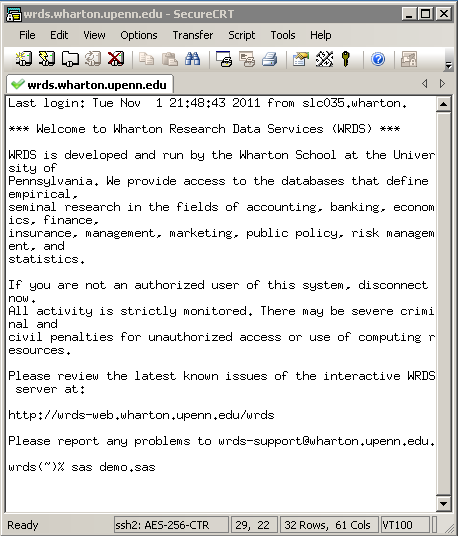 Install SSH Secure Shell (free) software in your PC
Set SSH to be connected to the server: wrds-cloud.wharton.upenn.edu with your wrds (wharton) username and password
Create, Edit and Run your SAS program using Unix commands.
46
Step-by-step Remote Access Setup
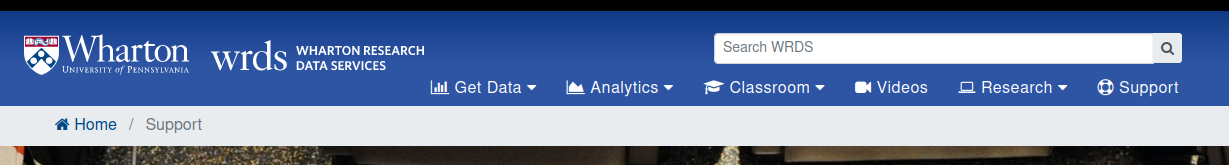 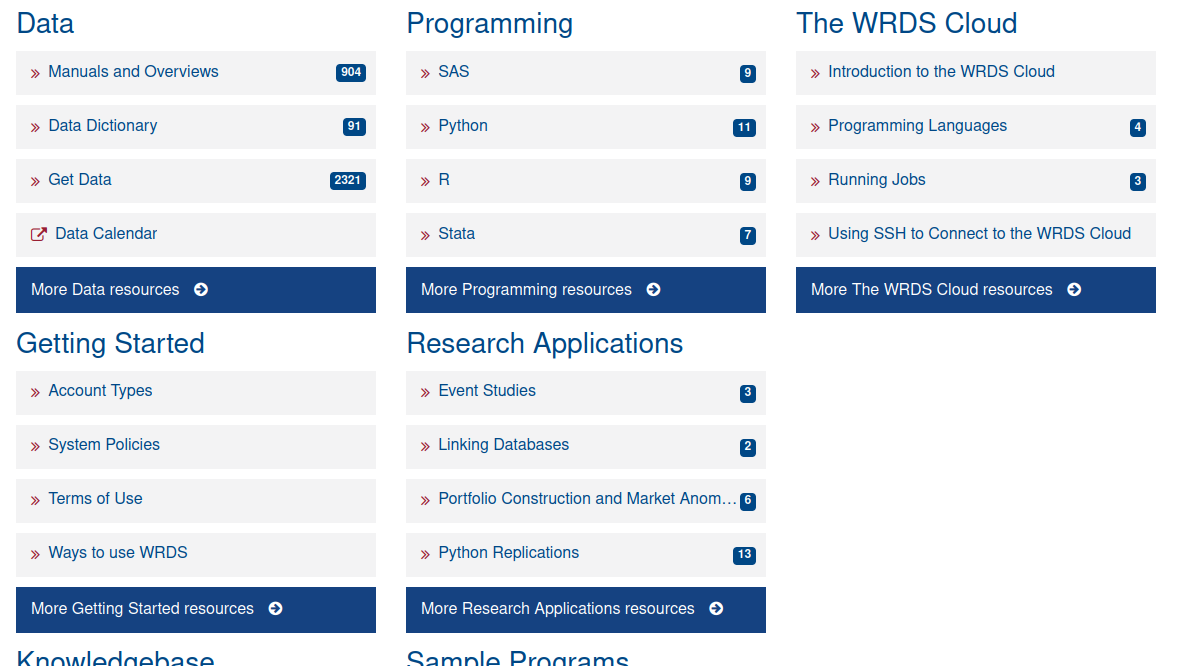 SAS 		Python		     R	               STATA	                 UNIX(SFTP)
47
Agenda
1
2
3
4
5
6
What is WRDS?
Accessing the Data
Financial Data on WRDS
COMPUSTAT /CRSP overview
Advanced Access Features
WRDS Research Products & Support
48
WRDS Research Products
Data
Research Analytics
Research Programs & Guides
WRDS Research Products
WRDS Research: https://wrds-www.wharton.upenn.edu/pages/support/wrds-research/
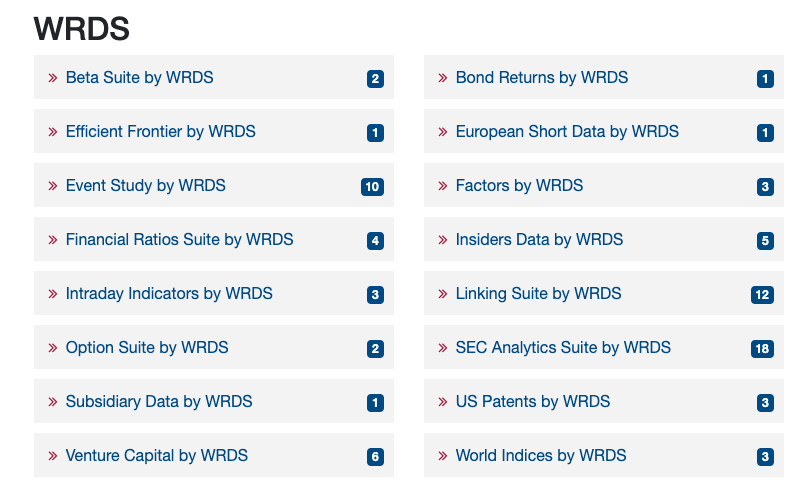 50
Analytics Example: Event Study
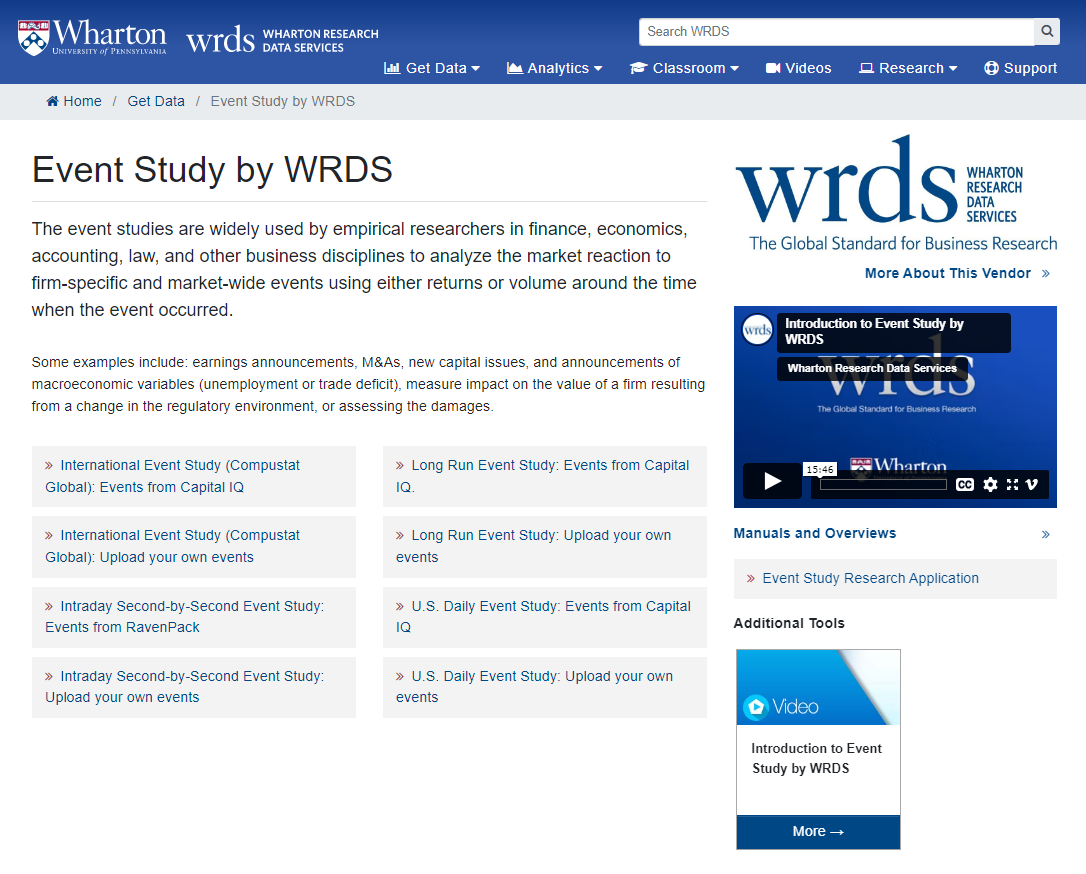 A complimentary research analytics with subscriptions to CRSP, Compustat Global, and etc.
User-friendly web interface
Example: Event study for Announcement of M&A (target companies)Link: WRDS US Daily Event Study
51
Event Study - Example
Stock market reaction for M&A target companies around the M&A announcements made in 2021
M&A data: SDC (via WRDS)
Stock data: CRSP
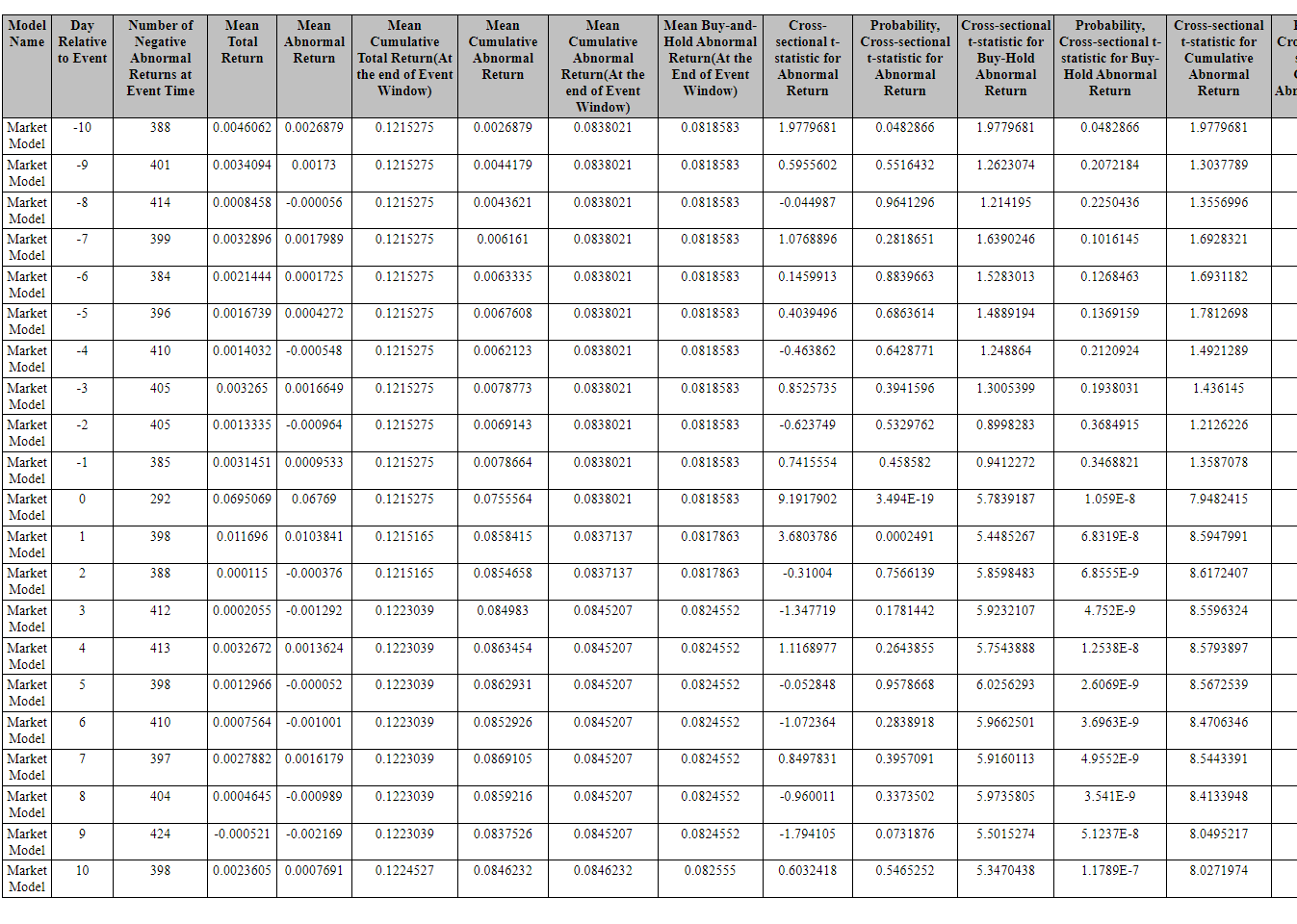 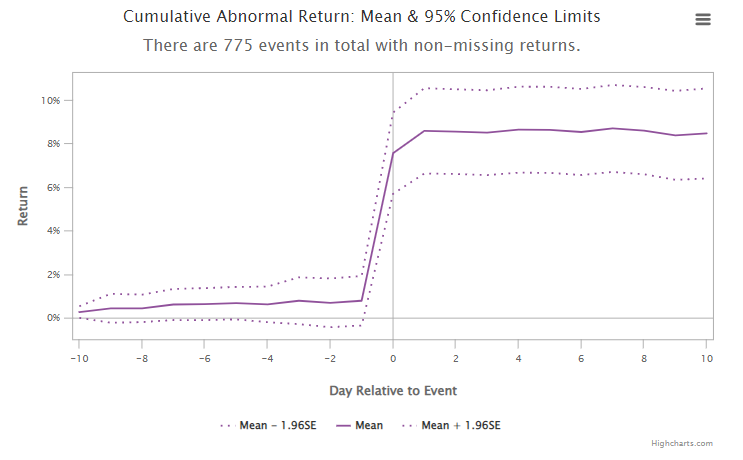 52
WRDS Financial Ratio Suite
Pre-calculated 65 + Financial Ratio including P/E, B/M, ROA, etc. 
Web query: https://wrds-www.wharton.upenn.edu/pages/get-data/financial-ratios-suite-wrds/financial-ratios/financial-ratios-firm-level-by-wrds-beta/ 
Source code (SAS): https://wrds-www.wharton.upenn.edu/pages/support/manuals-and-overviews/wrds-financial-ratios/financial-ratios-sas-code/
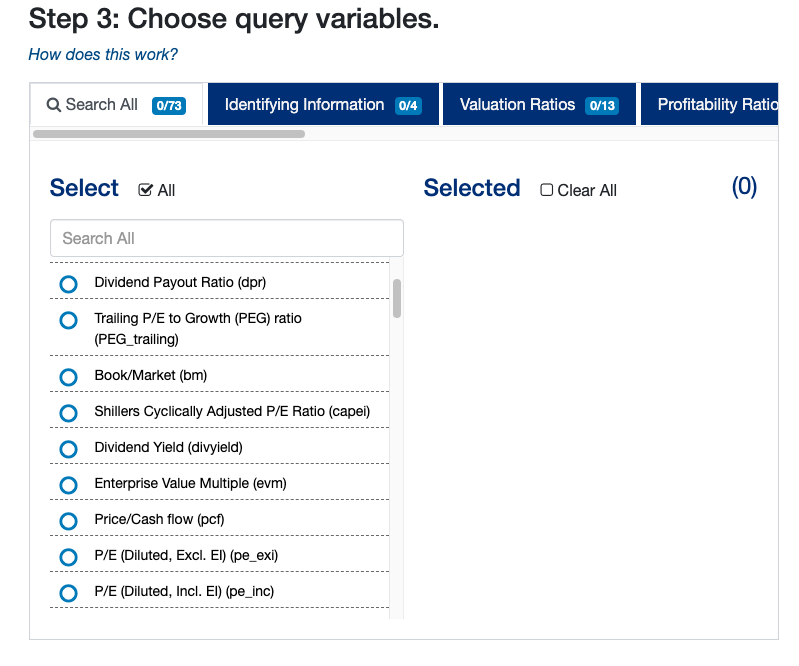 53
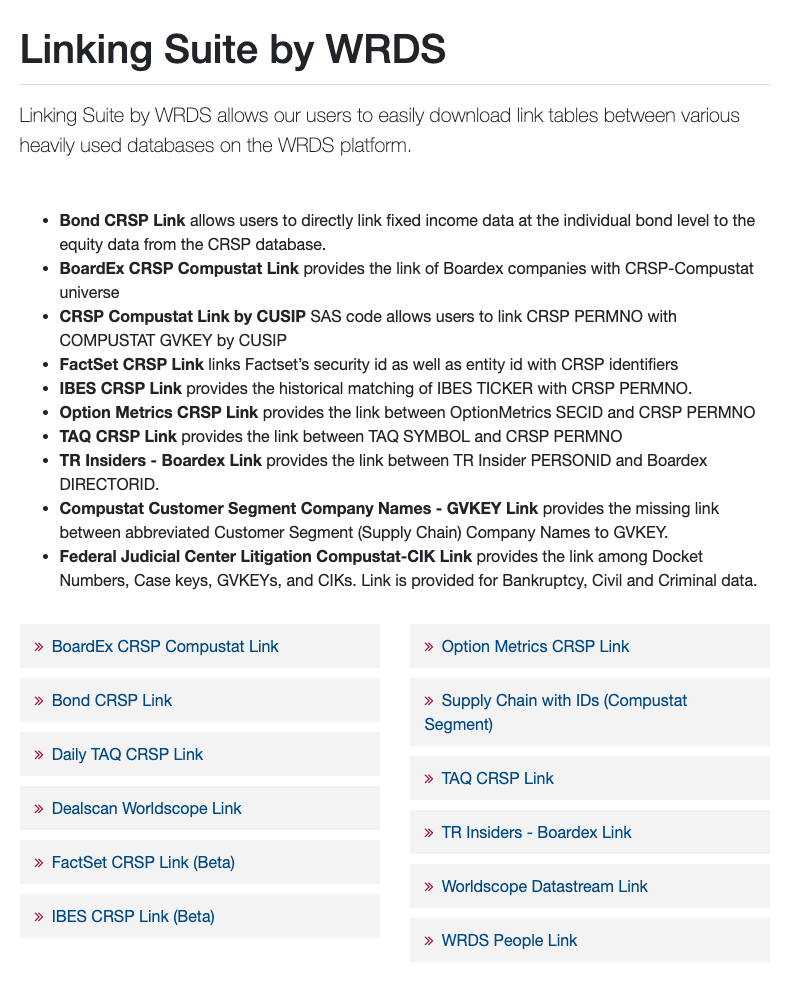 WRDS Linking Suite
WRDS-created linking tables across different databases (link)
Complimentary with the database subscriptions
Ex – BoardEX-CRSP-Compustat Link is only available for who has subscriptions to all three products
Worldscope Datastream Link
WRDS created a linking table between Worldscope and Datastream so that users do international research more conveniently
The latest addition: WRDS People Link
Link people across various databases on WRDS including Execucomp, BoardEx, Thompson/Refinitiv Insiders, CIQ People Intelligence, and 2IQ Insiders.
54
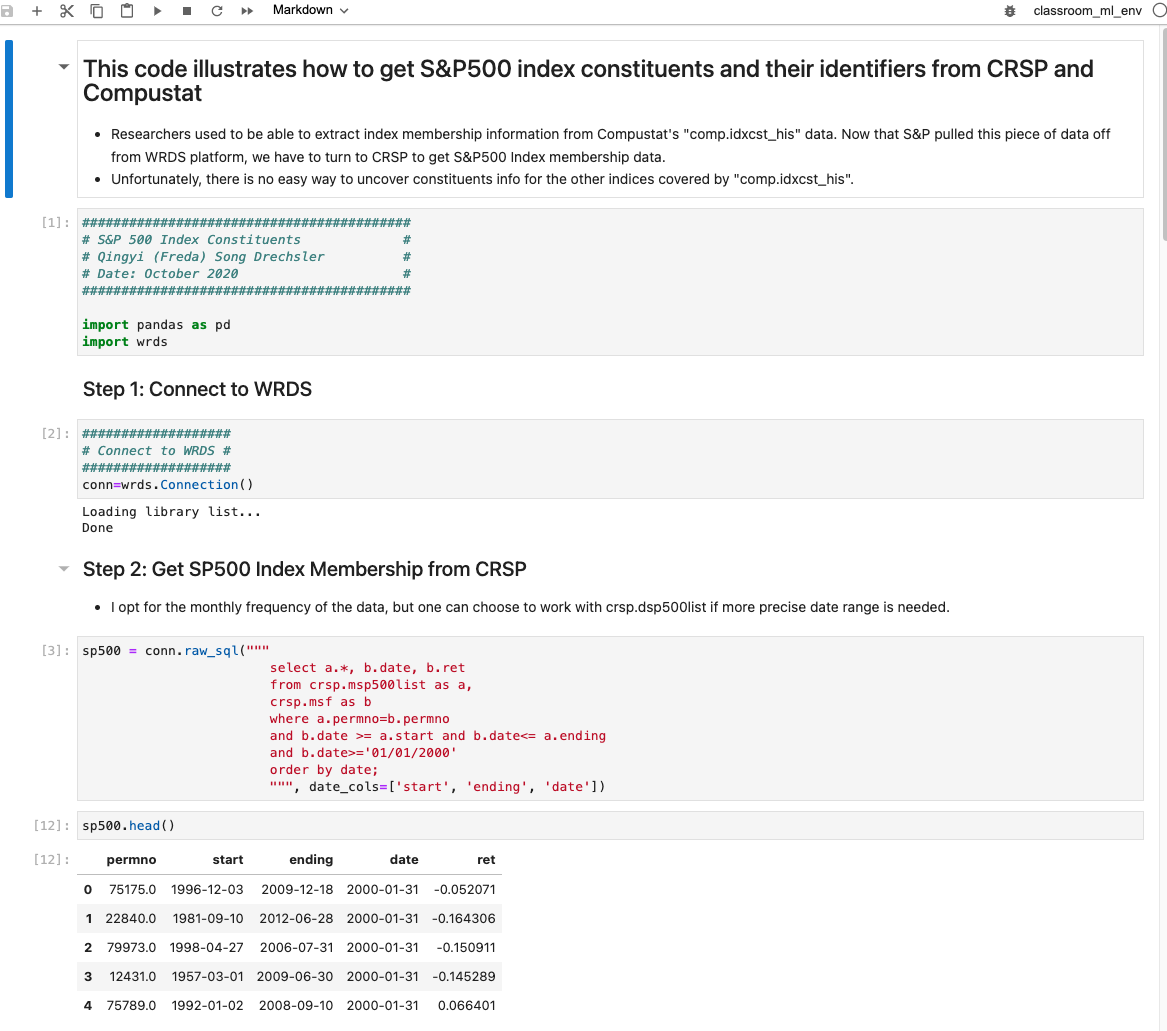 Sample Research Program
WRDS Research produces sample research programs, research macros in SAS and Python.
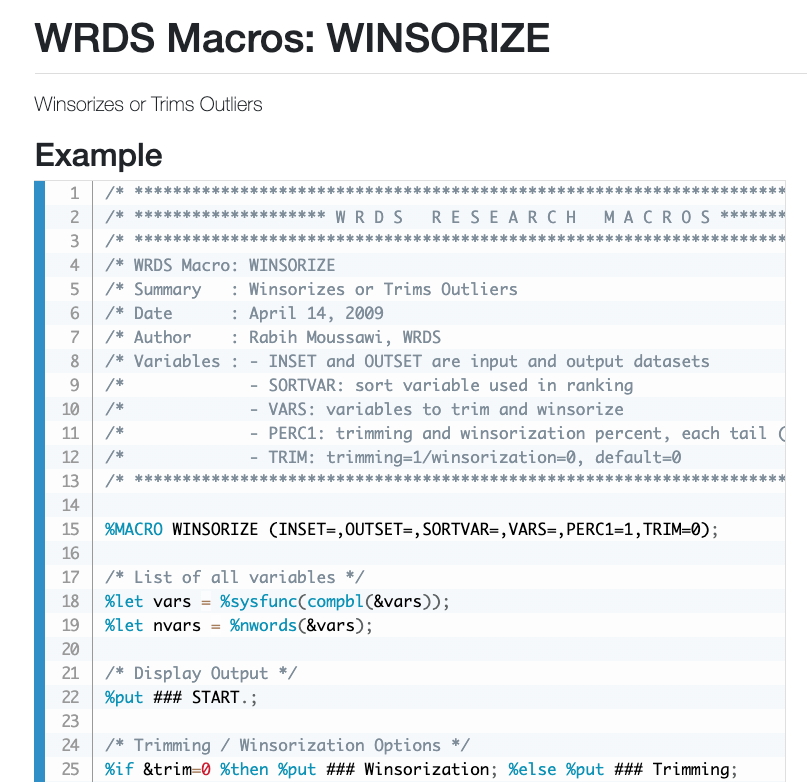 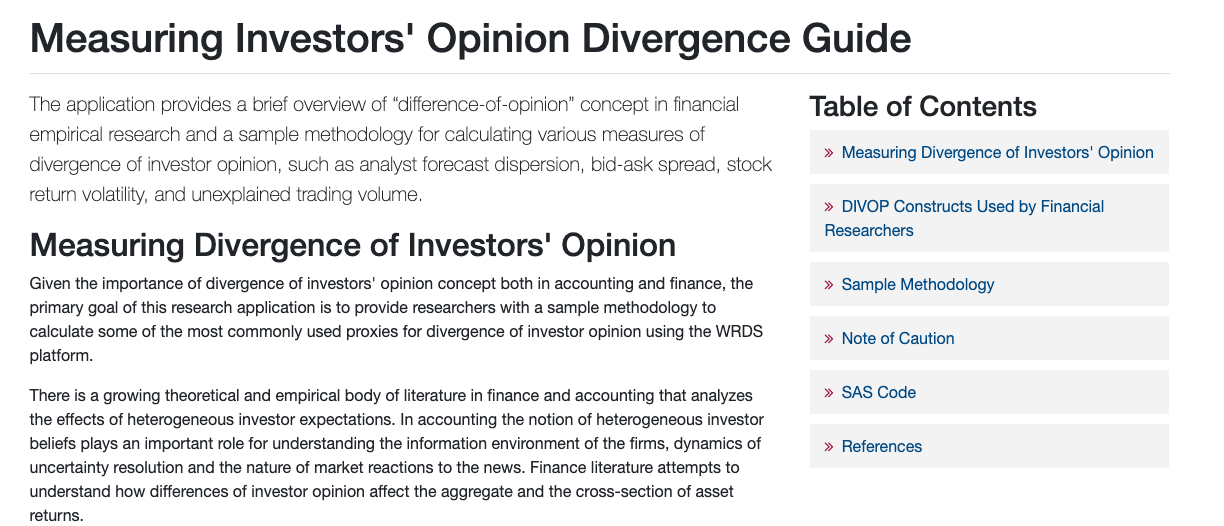 55
WRDS Support
WRDS Support
Submit a Zendesk ticket by clicking “contact”
Provide details in your question (descriptions, research paper references, screenshots, error messages, etc.)
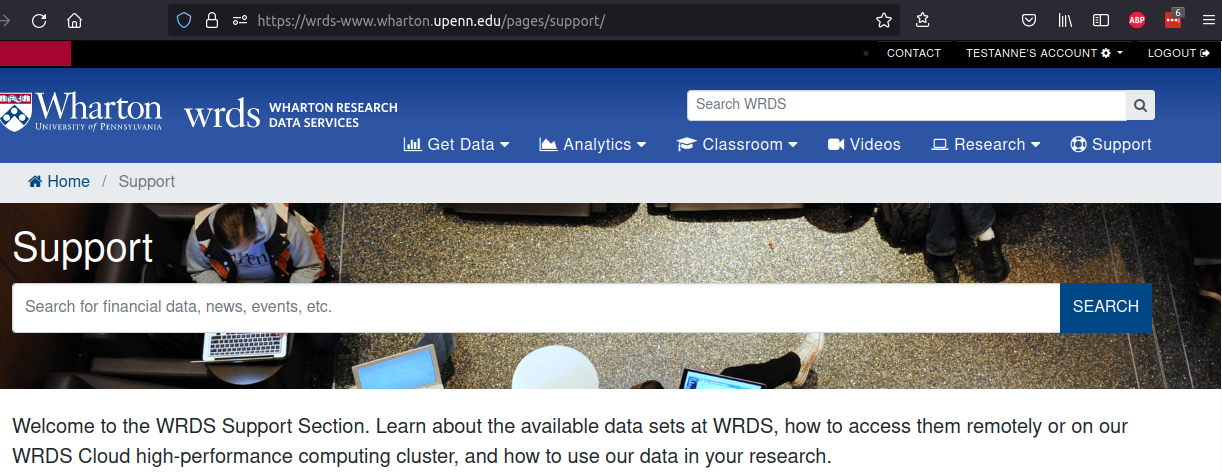 57
Research and Technical Support
Online Help
Database Manuals plus additional support documentation
Data Overviews
Research Applications
Sample Programs
Variable Search
Company Search
WRDS Knowledge Base: FAQ archive of answers to common user questions
Email support at wrds-support@wharton.upenn.edu (Monday-Friday, 9a-5p EST)Researchers and Technical Experts ready to assist with:
Data access, merging, and management
Technical problems
58
Thank You!
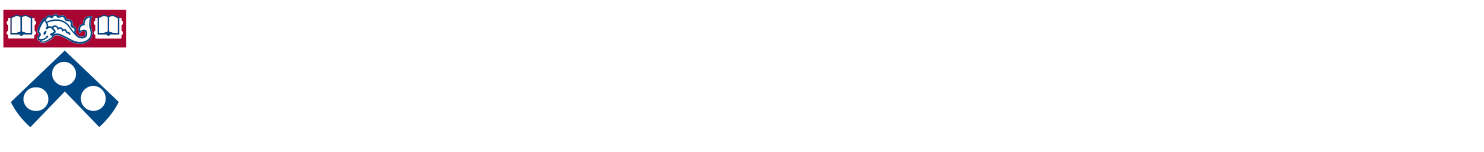